занятия
путешествие
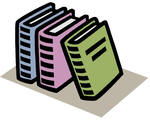 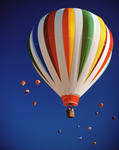 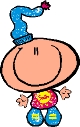 кухня
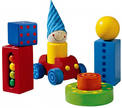 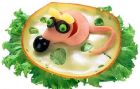 развлечения
веселыезадачки
граматей
задачки
фигуры
сравнилка
птичка
Антошка нашел  на одной полянке 3 гриба. На второй полянке он нашел еще 4. сколько всего грибов нашел Антошка,   в  красную или желтую корзинку он их положил?
Антошка нашел  на одной полянке 3 гриба. На второй полянке он нашел еще 4. сколько всего грибов нашел Антошка,   в  красную или желтую корзинку он их положил?
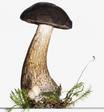 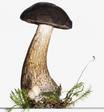 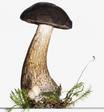 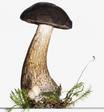 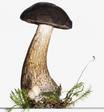 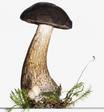 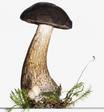 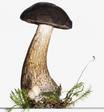 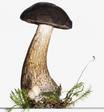 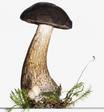 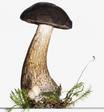 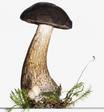 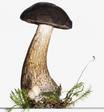 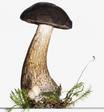 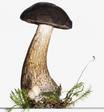 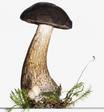 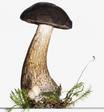 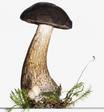 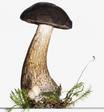 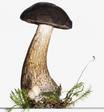 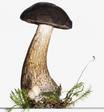 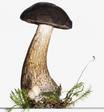 На небе было 8 облаков. Налетел ветер и унес 3 облака. Сколько всего облаков осталось на небе?
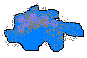 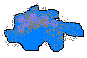 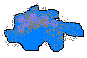 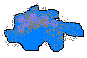 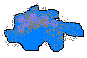 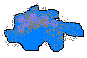 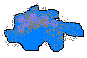 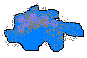 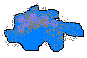 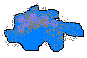 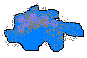 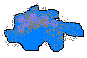 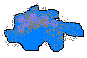 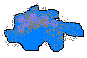 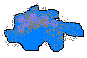 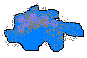 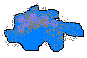 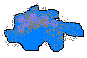 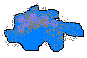 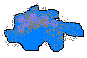 У  Антошки в кармане было 10 конфет.  1 конфету он съел. Сколько конфет осталось у Антошки в кармане?
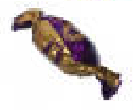 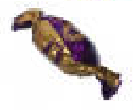 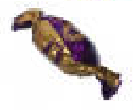 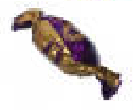 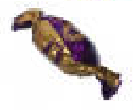 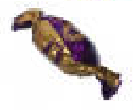 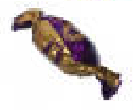 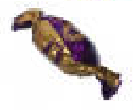 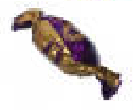 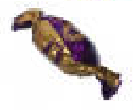 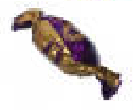 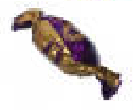 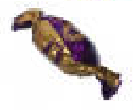 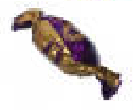 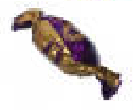 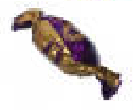 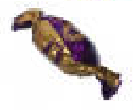 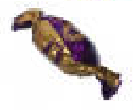 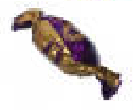 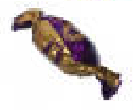 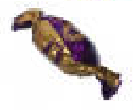 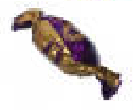 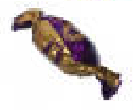 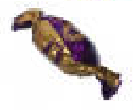 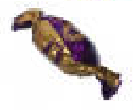 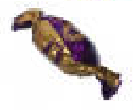 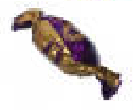 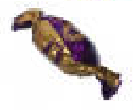 Найди синий квадрат!
Найди желтый овал!
Найди красный треугольник!
Найди большой круг!
Найди маленький прямоугольник!
На какой лавке сидит больше кошек?
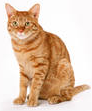 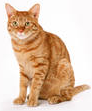 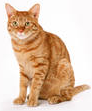 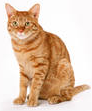 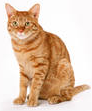 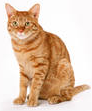 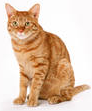 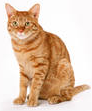 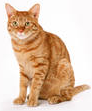 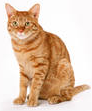 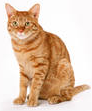 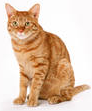 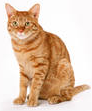 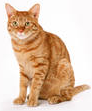 На какой клумбе выросло меньше цветов?
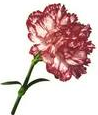 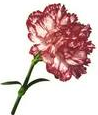 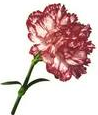 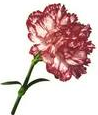 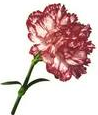 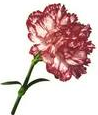 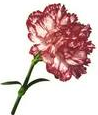 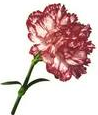 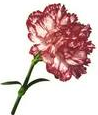 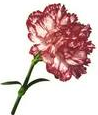 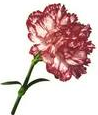 На какой полянке выросло больше  грибов?
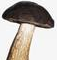 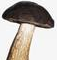 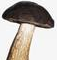 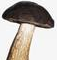 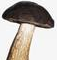 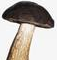 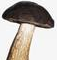 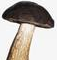 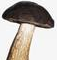 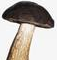 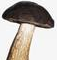 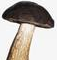 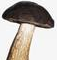 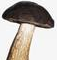 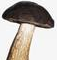 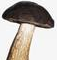 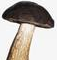 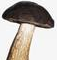 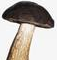 Длинное - короткое
замки
Начало- середина- конец
Найди короткое слово!
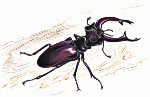 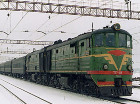 Найди длинное слово!
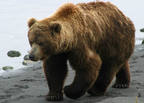 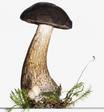 Найди короткое слово!
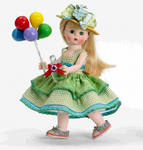 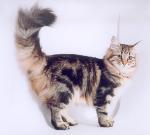 Определи первый звук в слове и посели его в замок!
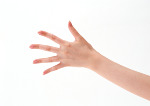 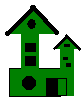 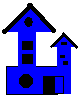 Определи первый звук в слове и посели его в замок!
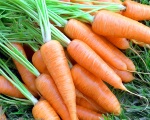 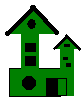 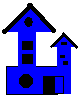 Определи первый звук в слове и посели его в замок!
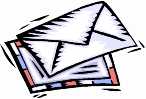 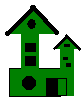 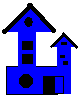 Определи первый звук в слове и посели его в замок!
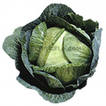 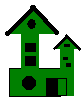 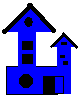 Определи место заданного звука в слове
С
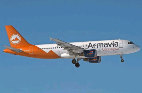 Определи место заданного звука в слове
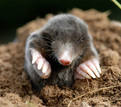 Т
Определи место заданного звука в слове
У
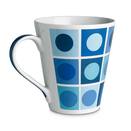 Определи место заданного звука в слове
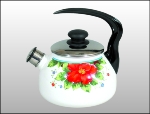 К
Скажи ласково
Картинка
Опиши
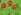 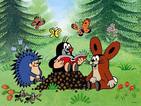 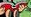 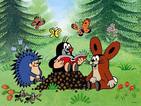 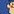 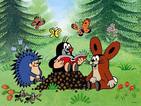 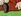 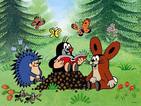 Назови ласково!
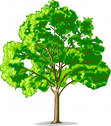 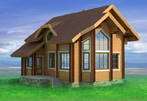 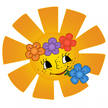 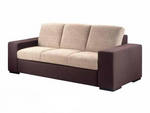 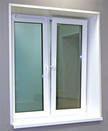 Опиши, что видишь на картинке!
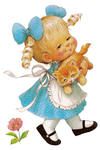 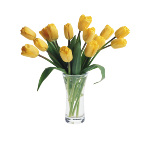 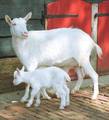 Варим
суп
Варим
морс
Варим
компот
Сушим
грибы
Из чего варят суп?
Назови овощ!
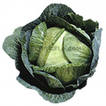 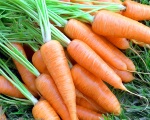 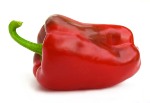 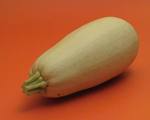 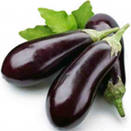 Из чего мы варим компот?
Назови фрукты!
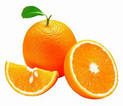 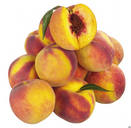 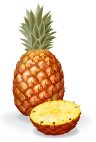 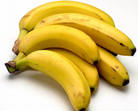 Из чего варят морс?
Назови ягоды
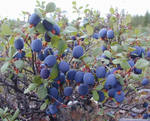 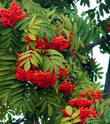 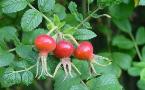 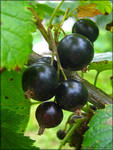 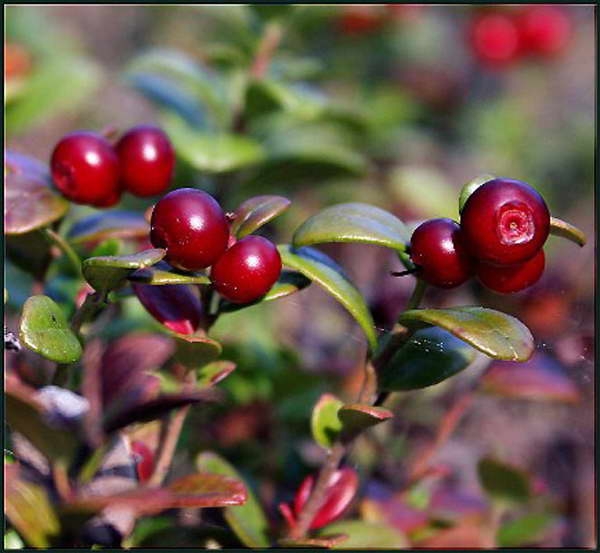 Грибы – один из самых вкусных даров леса! Как мы можем сохранить грибы, чтобы полакомиться ими зимой? Назови грибы! Они съедобные?
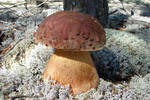 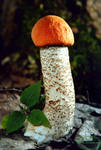 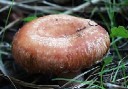 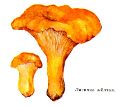 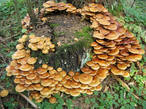 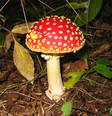 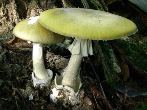 Времена
года
Транспорт
В парке
Прогулка
Назови предметы!
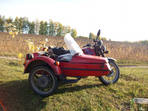 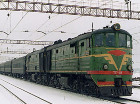 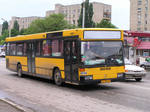 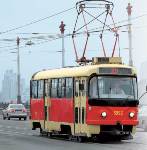 К какой группе предметов отнесем эти предметы? Какой это транспорт?
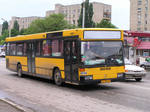 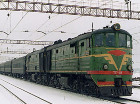 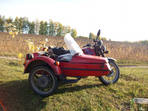 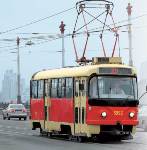 Назови предметы!
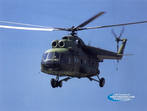 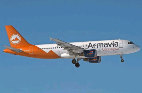 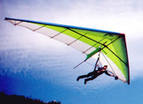 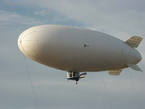 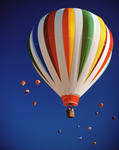 Какой это транспорт?
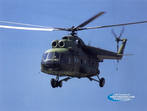 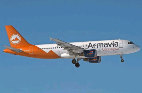 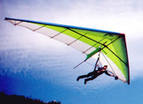 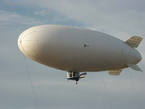 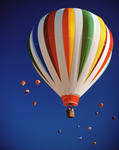 Назови предметы!
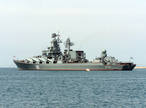 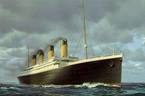 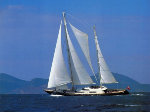 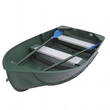 Какой это транспорт?
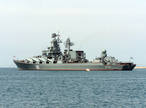 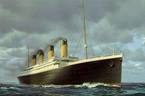 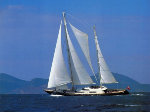 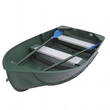 Найди лишнюю картинку и объясни свой выбор!
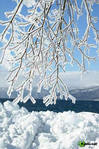 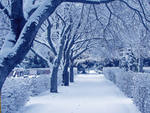 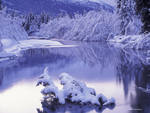 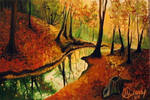 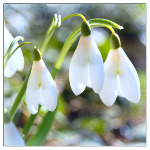 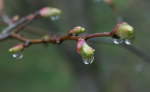 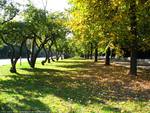 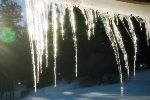 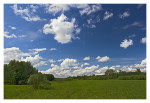 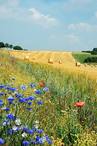 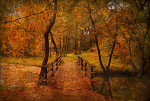 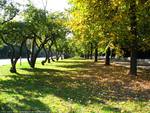 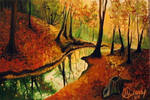 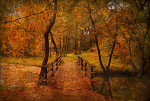 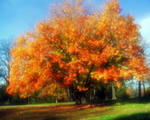 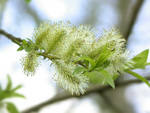 Для чего нам нужна одежда? Есть ли разница в том, как мы одеваемся в разное время года? В чем эта разница? Антошка собрался на зимнюю прогулку. Помоги ему одеть подходящие вещи!
Назови предметы, объедини в группу. Выбери тот, что подходит для зимней прогулки
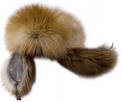 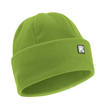 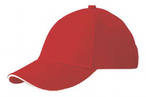 Назови предметы, объедини в группу. Выбери тот, что подходит для зимней прогулки
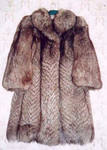 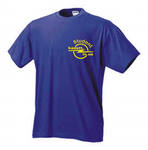 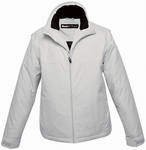 Назови предметы, объедини в группу. Выбери тот, что подходит для зимней прогулки
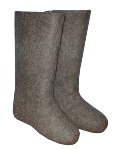 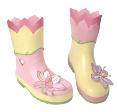 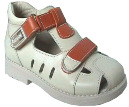 Антошка решил прогуляться по парку. Что такое парк? Там он собирал листочки самых разных деревьев. А ты попробуй догадаться от какого дерева листочек
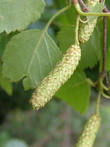 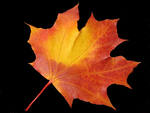 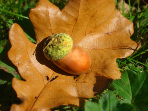 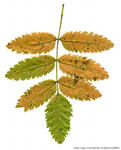 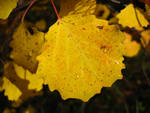